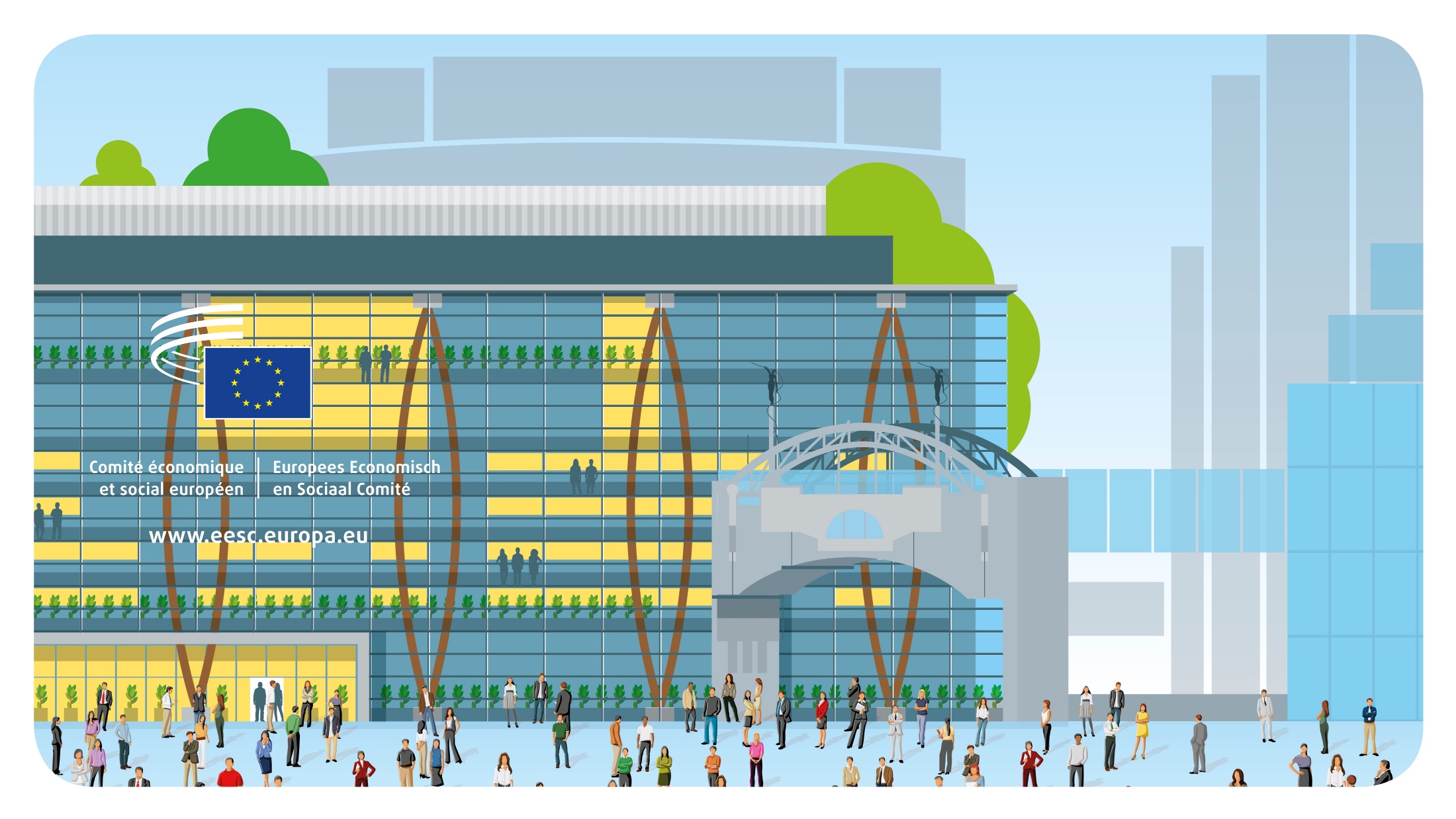 © Architecture: Art & Build + Atelier d’architecture Paul Noël
Įžanginis žodis
Europos ekonomikos ir socialinių reikalų komitetas yra organizuotai pilietinei visuomenei atstovaujantis patariamasis organas
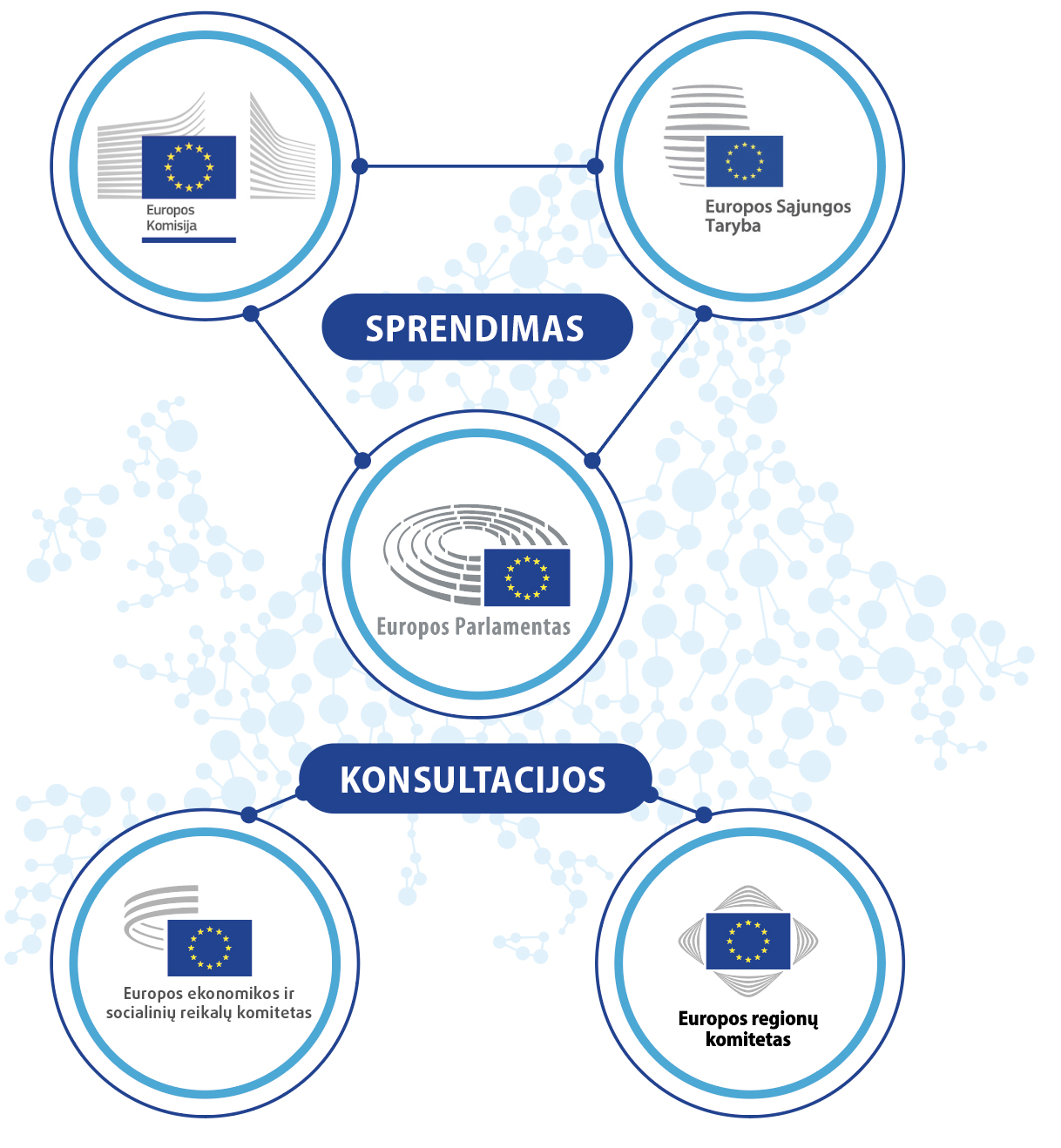 „Europos Parlamentui, Tarybai ir Komisijai padedaEkonomikos ir socialinių reikalų komitetasbei Regionų komitetas,atliekantys patariamąsias funkcijas.“ 

Europos Sąjungos sutarties 13 straipsnis
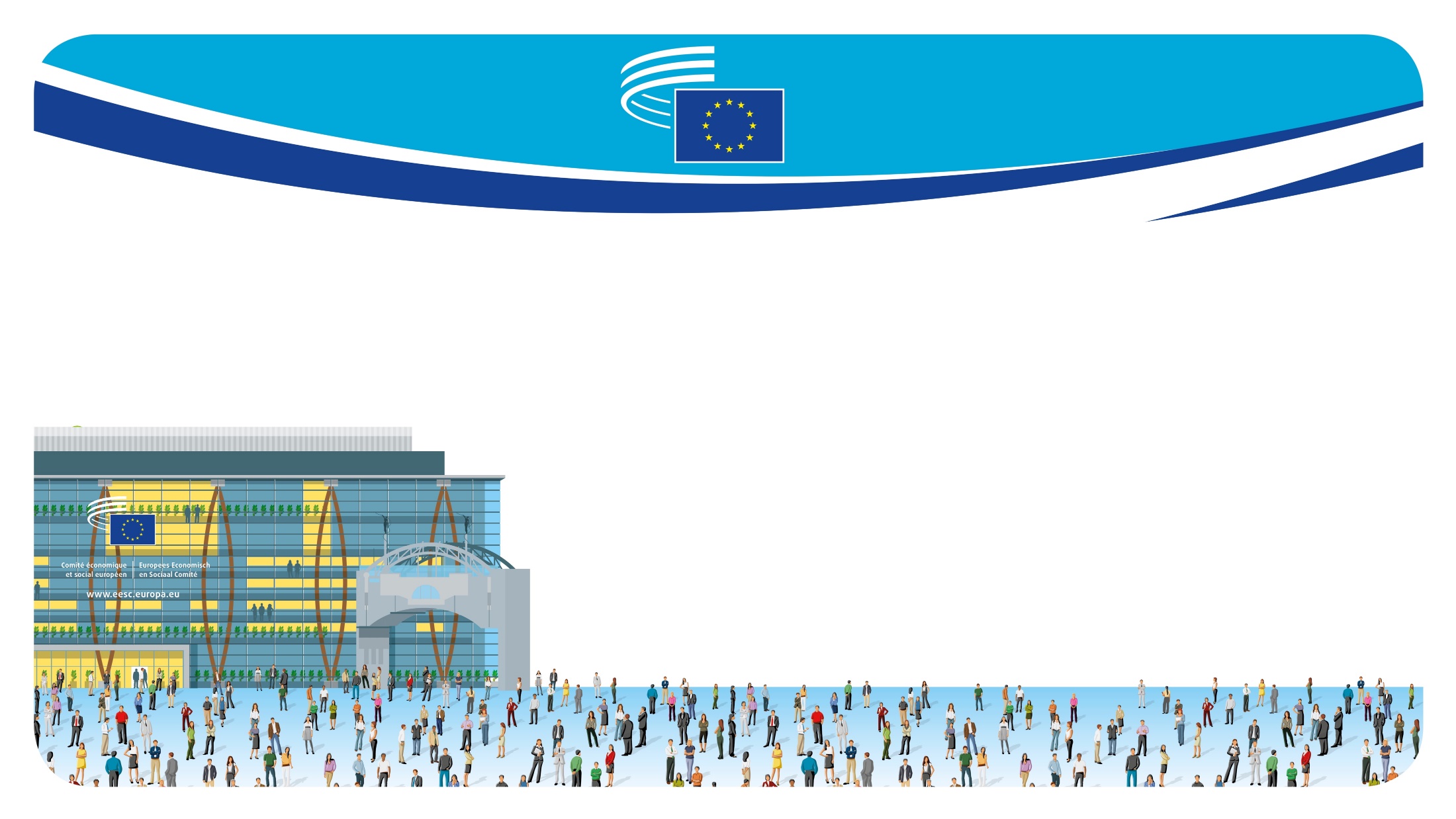 KOMITETAS YRA 329 NARIŲ, KURIE ATSTOVAUJA VISOMS ES VALSTYBĖMS NARĖMS, ASAMBLĖJA
Narius į Komitetą penkerių metų kadencijai, kuri gali būti pratęsta, valstybių narių siūlymu skiria Taryba.
Jie yra nepriklausomi (= neatstovaujantys jokiai partijai) ir vykdo savo pareigas vadovaudamiesi visų ES piliečių interesais.
Jie nedirba Briuselyje visą laiką: dauguma tęsia darbą savo kilmės šalies organizacijose. Jų kelionės ir apgyvendinimo išlaidas padengia EESRK.
KAS YRA ORGANIZUOTA PILIETINĖ VISUOMENĖ?
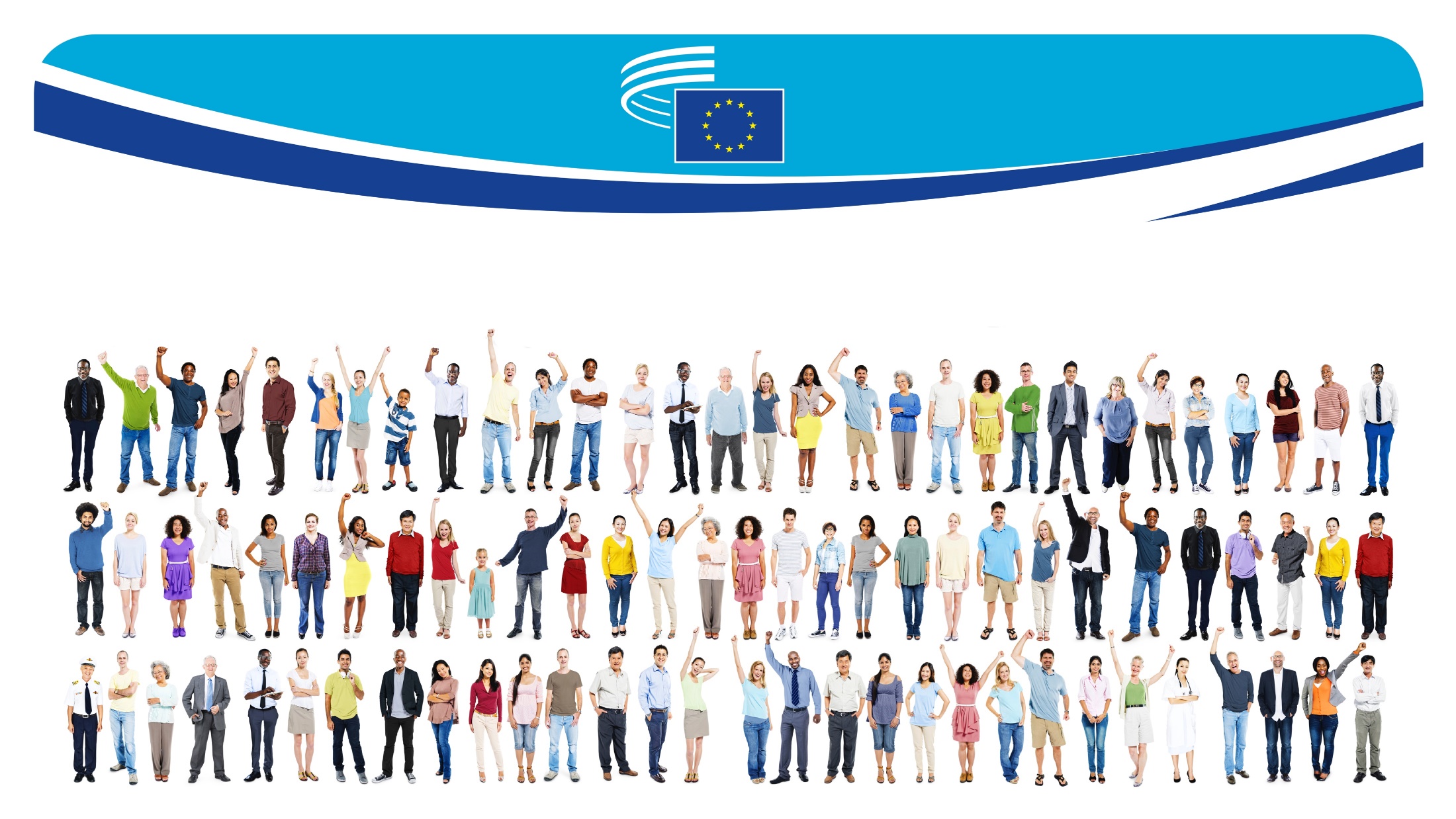 Tai grupės ir organizacijos, kuriose žmonės konstruktyviai bendradarbiauja:
Darbdaviai (107)
Darbuotojai (112)
Pilietinės visuomenės organizacijos (106)
Darbdavių federacijos,
prekybos rūmai,
MVĮ organizacijos
Profesinės sąjungos
Ūkininkai, vartotojai, NVO, jaunimas, profesinės ir neįgaliųjų asociacijos, mokslininkai, kooperatyvai
Jos yra įsipareigojusios ginti savo grupių (arba bendruomenių) interesus, siekia savo tikslų ir dažnai veikia kaip sprendimus priimančių asmenų ir piliečių tarpininkės.
KOKIA YRA EESRK FUNKCIJA?
Europos Parlamentas, ES Taryba ir Europos Komisija, priimdami naujus teisės aktus, yra teisiškai įpareigoti konsultuotis su EESRK. Konsultacijos gali apimti pačius įvairiausius klausimus. 

Visoms 3 grupėms atstovaujantys EESRK nariai diskutuoja, konsultuojasi ir pasiekia bendrą sutarimą parengdami vieną dokumentą, vadinamąją nuomonę, dėl siūlomo teisės akto.

Nuomonę priėmus, ji perduodama ES institucijoms, kad būtų aptarta ir paskelbta ES oficialiajame leidinyje (24 kalbomis).

Pranešėjas pristato pagrindines išvadas ir informuoja apie nuomonę ES, valstybių narių ir vietos lygmenimis.

Iš viso EESRK kasmet parengia apie 200 nuomonių.
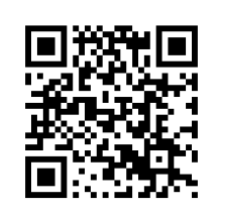 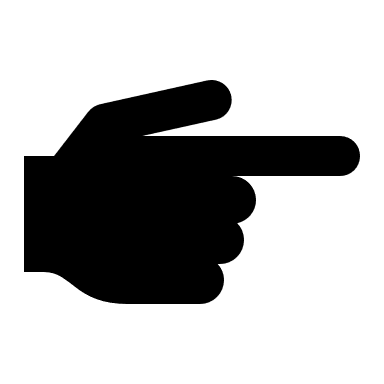 Nuskenuokite QR kodą ir sužinokite daugiau!
KODĖL EESRK YRA SVARBUS ES?
Šis Komitetas yra vienintelė vieta ir forumas, kuriame vyksta Europos lygmens institucijų dialogas, leidžiantis suderinti įvairius interesus. Tik taip Europos interesų grupės gali institucinėje sistemoje oficialiai išsakyti savo poziciją dėl ES teisės aktų projektų.
Organizuotos pilietinės visuomenės dalyvavimas yra esminis Europos demokratijos elementas, tai dalyvaujamoji demokratija.
Komitetas nagrinėja daugelį kasdieniam žmonių gyvenimui svarbių klausimų (užimtumo, sveikatos, vartotojų teisių, ūkininkavimo, kovos su organizuotu nusikalstamumu ir kt.).
EESRK DARBO ORGANAI: 6 SKYRIAI
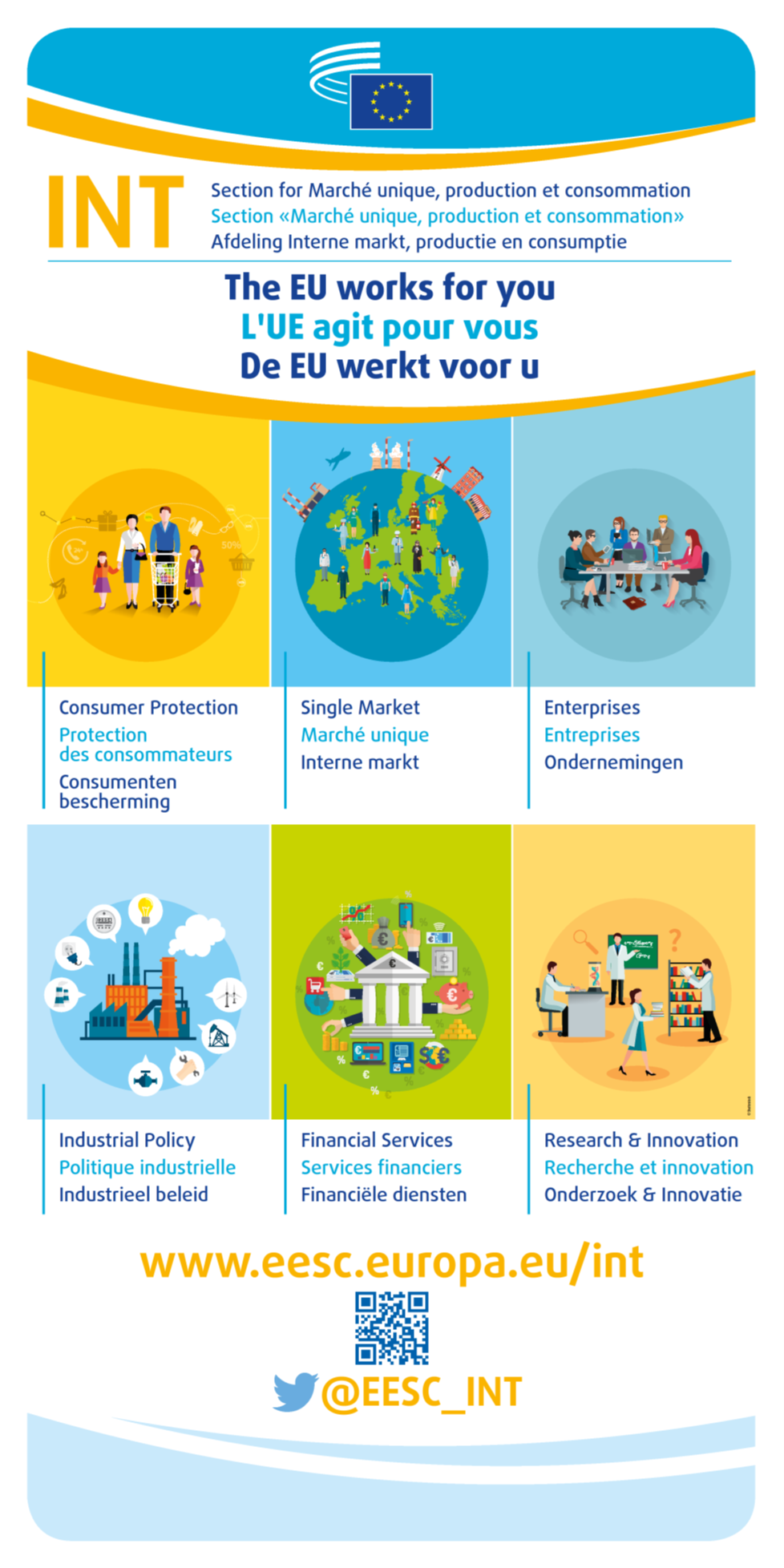 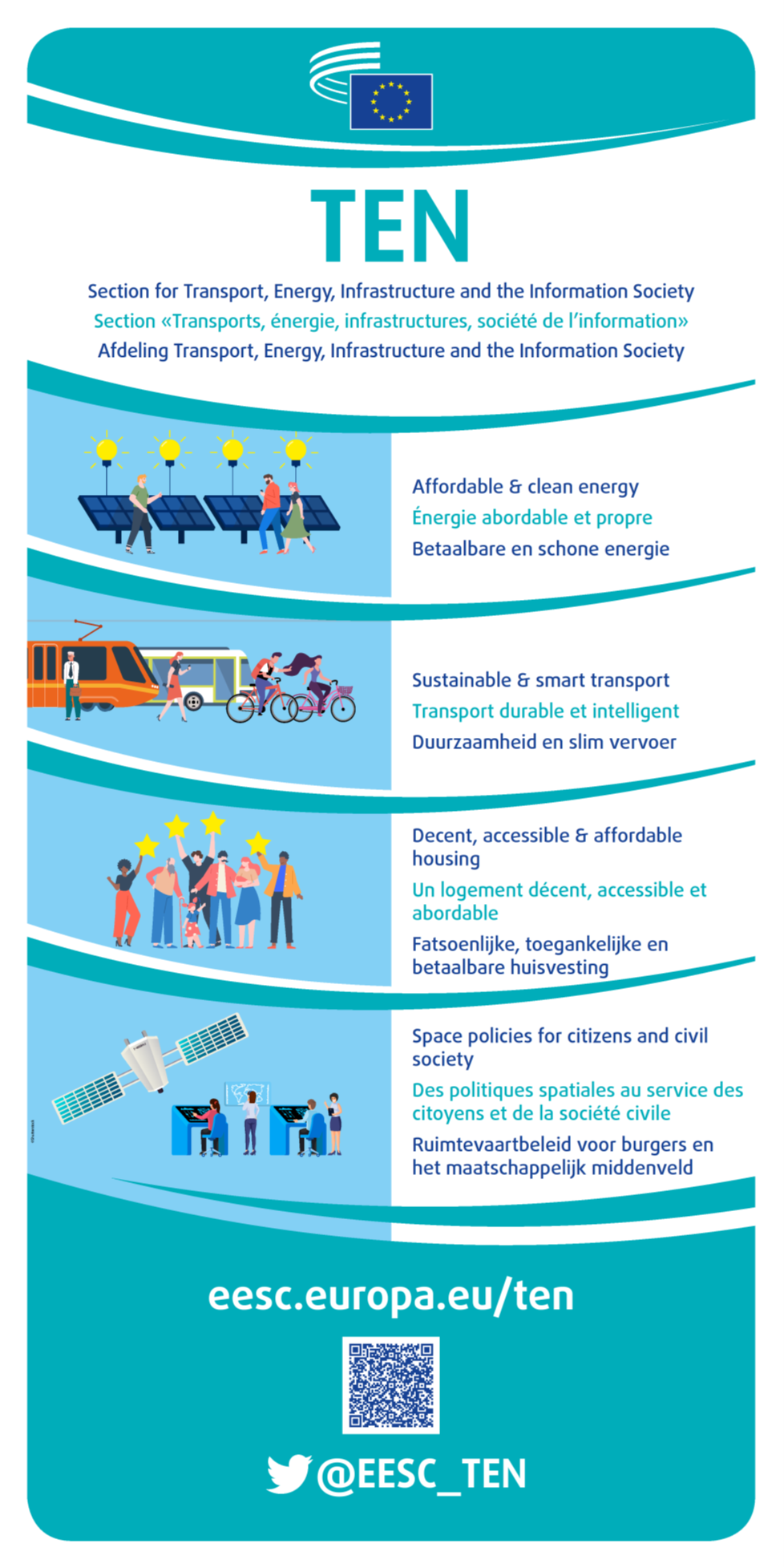 Bendrosios rinkos, gamybos ir vartojimo skyrius
Transporto, energetikos, infrastruktūros ir informacinės visuomenės skyrius
ECO
INT
TEN
SOC
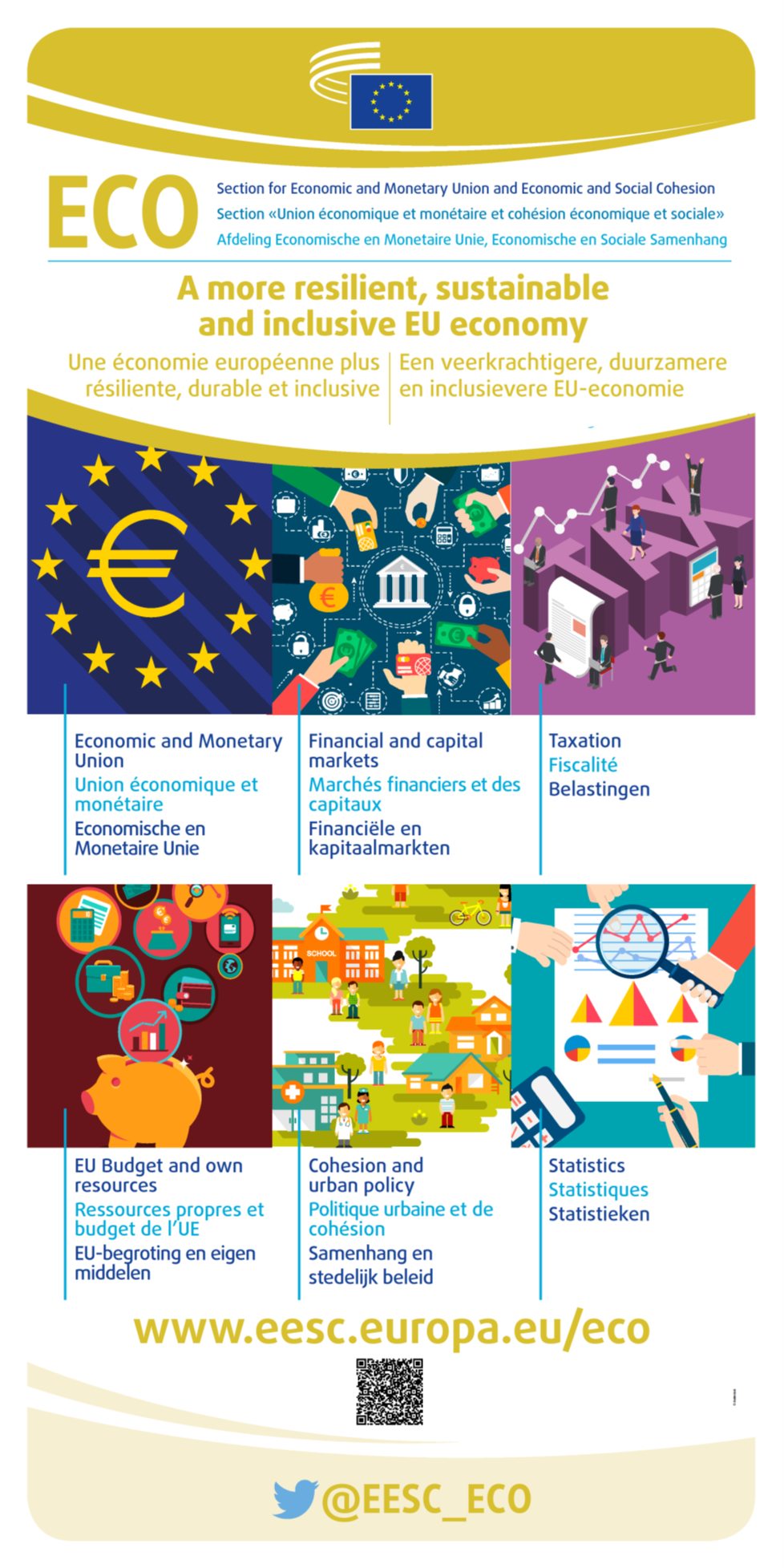 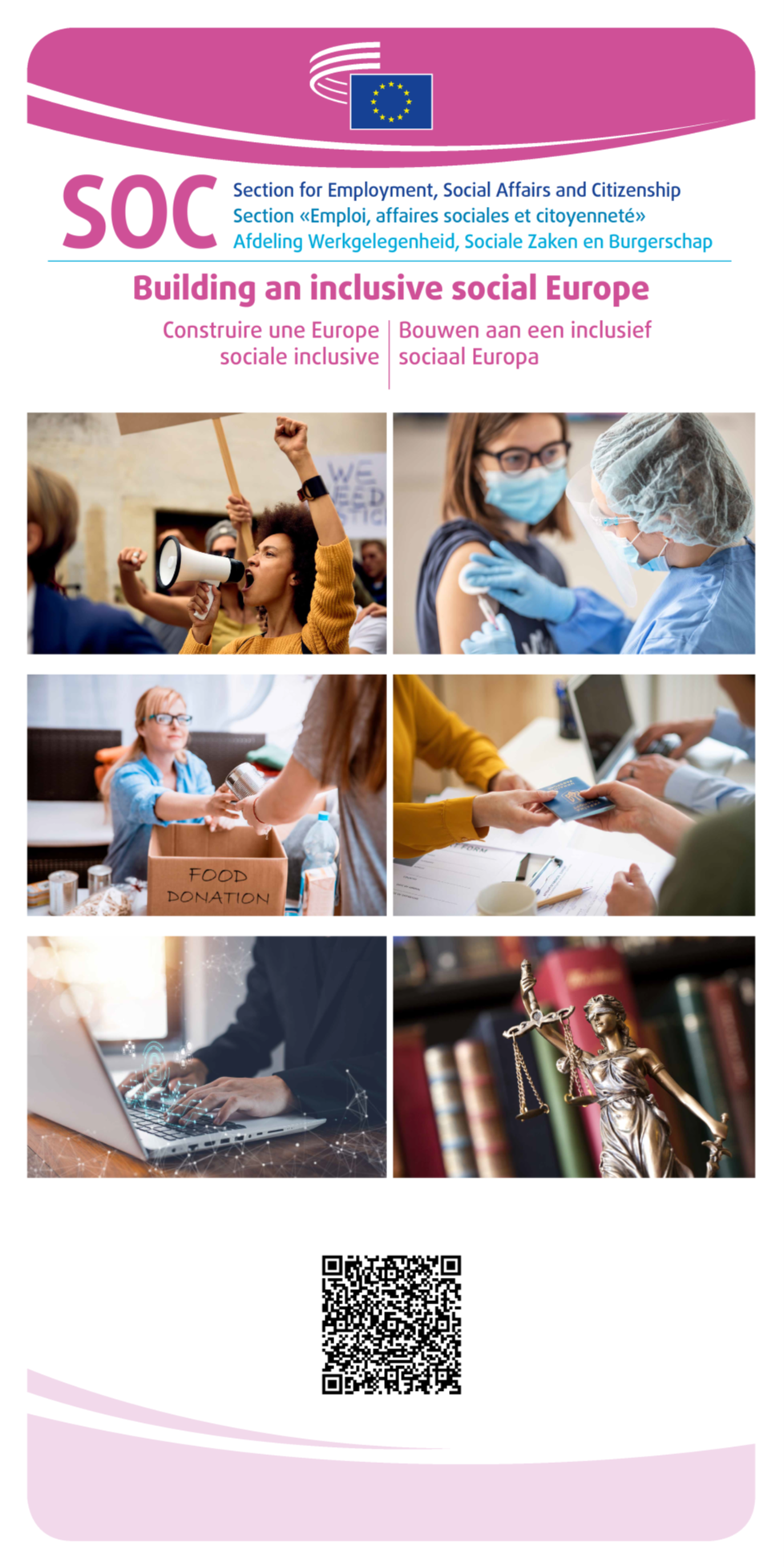 Ekonominės ir pinigų sąjungos, ekonominės ir socialinės sanglaudos skyrius
Užimtumo, socialinių reikalų ir pilietybės skyrius
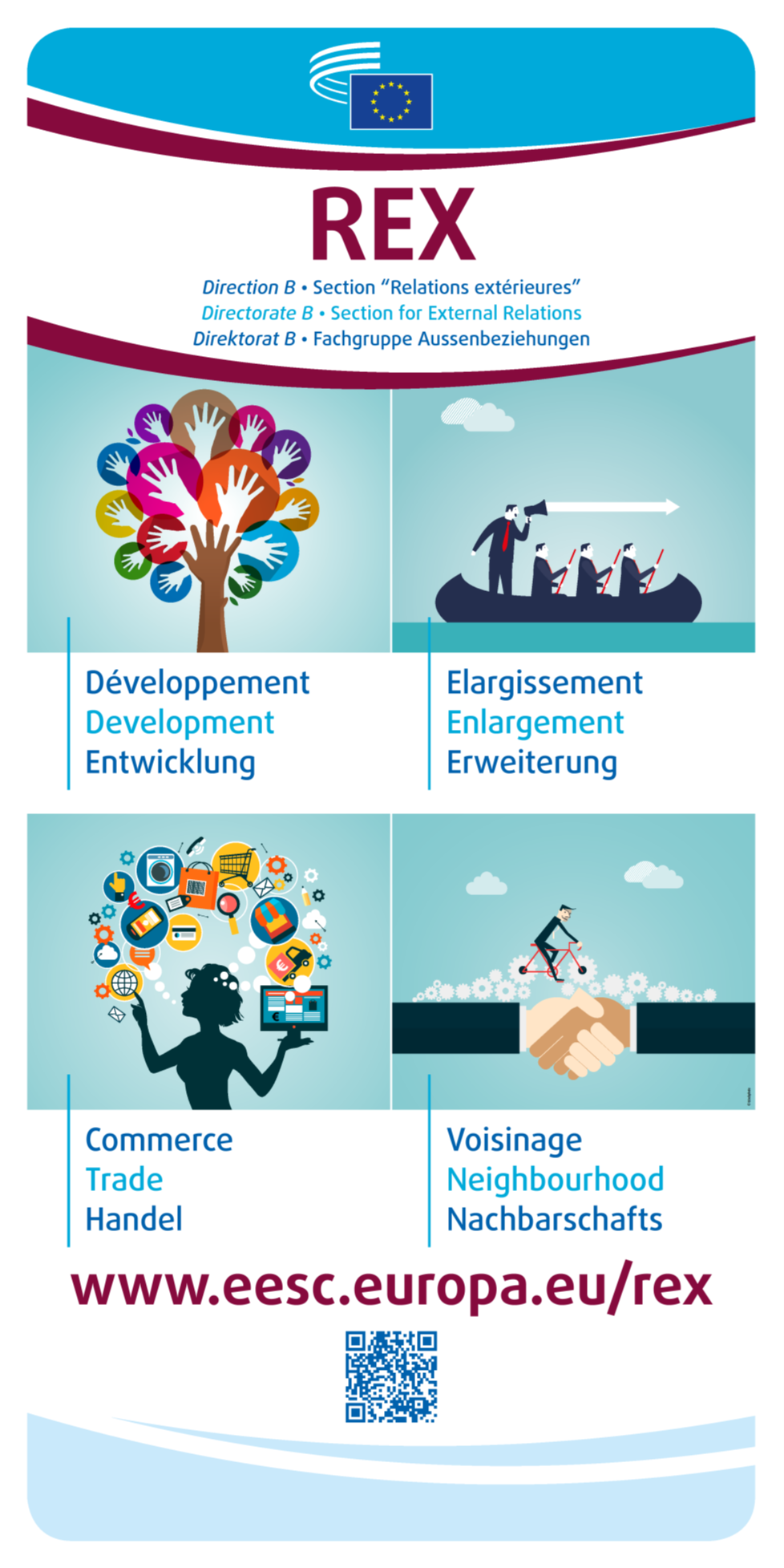 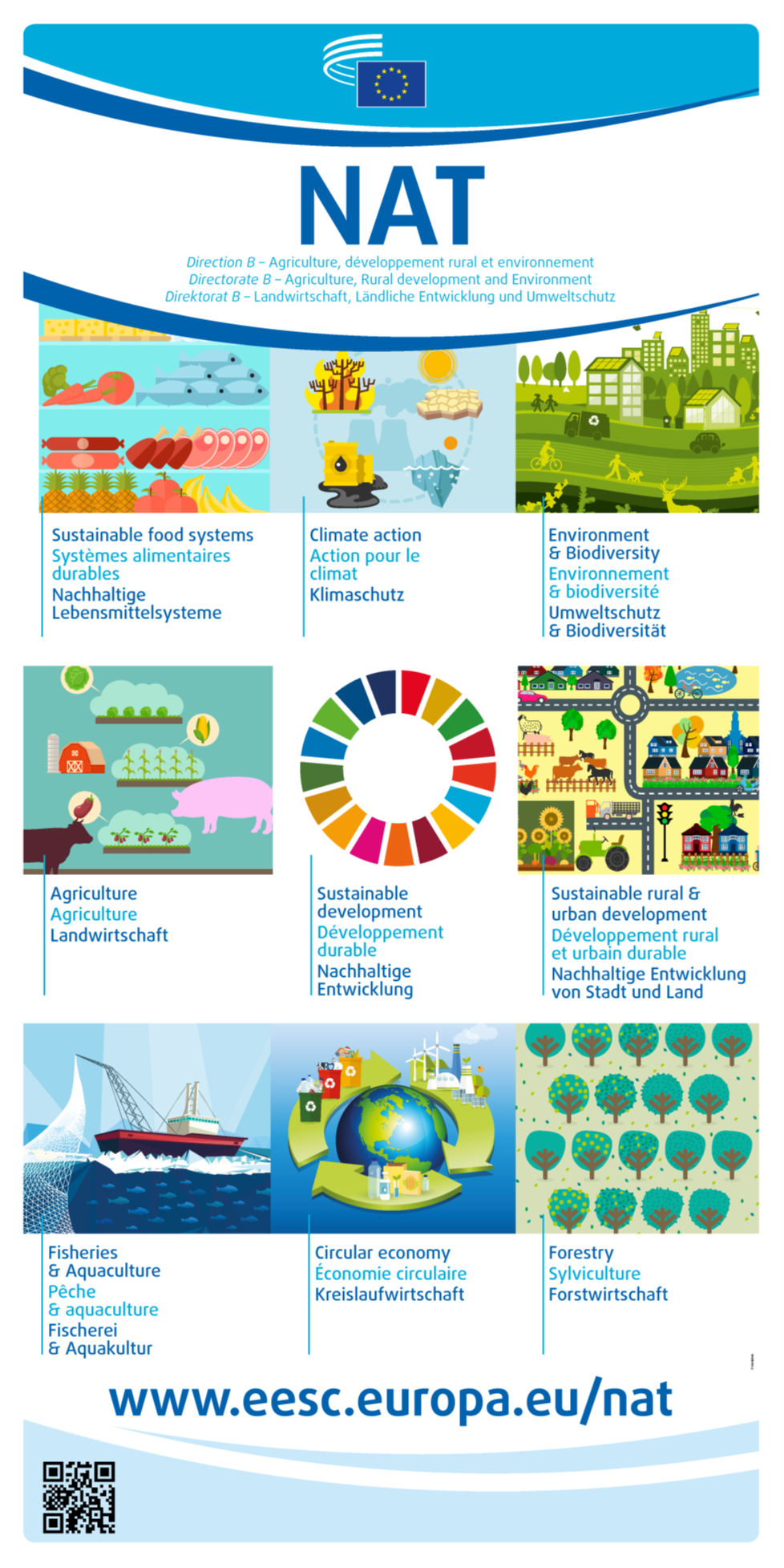 Žemės ūkio, kaimo plėtros ir aplinkos skyrius
Išorės santykių skyrius
KITI ORGANAI
ESG
DSMO
FRRL
LMO
SDO
EESC Youth Group
Raginimas parengti ES vandens strategiją
Užtikrinimas, kad prekybos susitarimai būtų naudingi visoms visuomenės grupėms
Raginimas parengti ES retųjų ligųveiksmų planą
PASTAROJO METO SĖKMĖS ISTORIJOS
Saugi prieiga prie socialinio ir įperkamo būsto visiems
2023 m. EESRK paskelbė ES mėlynąjį kursą – pirmąjį svarbų raginimą sukurti vieningą ES vandens politiką. Šia iniciatyva ne tik nustatomos Europos su vandeniu susijusios problemos, bet ir pateikiama aiškių ir konkrečių jų sprendimo gairių.
EESRK reikalavimai apibrėžė 2024 m. kovo mėn. Lježo deklaraciją, priimtą Belgijos pirmininkavimo Tarybai laikotarpiu vykusioje Europos už būstą atsakingų ministrų konferencijoje.
Europos Komisija paskyrė EESRK visų ES vietos patarėjų grupių sekretoriatu, kuriam vadovauja vyriausioji koordinatorė Tanja Buzek.
Teisė į remontą – ES vartotojų apsaugos politikos pagrindas
Teisės į įperkamą energiją užtikrinimas visiems
EESRK įvairiomis rekomendacijomis ir konferencijomis siekė užtikrinti, kad ES retųjų ligų veiksmų planas būtų įtrauktas į kitą Komisijos darbo programą.
Dėl EESRK rekomendacijos dėl Europos energijos nepritekliaus stebėjimo observatorijos Europos Komisija įsteigė Energijos nepritekliaus konsultacijų centrą.
2023 m. Komisija į Naująją vartotojų darbotvarkę įtraukė pasiūlymą dėl teisėkūros procedūra priimamo akto „Teisė į remontą“. Juo šalinamos kliūtys, kurios atgraso vartotojus nuo gaminių remonto.
Todėl tapo privaloma konsultuotis su pilietine visuomene dėl būtinų ekonominių reformų
Tvarumo ateities užtikrinimas Europos žiedinės ekonomikos suinteresuotųjų subjektų platformoje
Vadovavimas teisingai pertvarkai
PASTAROJO METO SĖKMĖS ISTORIJOS
ES sprendimų priėmimas atsižvelgiant į jaunimo nuomonę
... ir daug kitų!
Ant ES stalo – maisto politika
2023 m. EESRK ad hoc grupė dėl JT bendrosios klimato kaitos konvencijos (JTBKKK) prisidėjo prie Teisingos pertvarkos darbo programos, darydama tiesioginį poveikį ES valstybių narių ir Komisijos pozicijoms
2024 m. EESRK priėmė rekomendacijas dėl bendros žemės ūkio politikos po 2027 m., ragindamas ieškoti tvaresnių maisto produktų, kurie būtų prieinami ES vartotojams ir įperkami socialiai pažeidžiamoms grupėms.
2023 m. Europos Komisija pateikė pasiūlymą reformuoti ES ekonomikos valdymo sistemą, kad būtų sprendžiamos šiandienos ekonominės problemos.
EESRK pateikė itin reikšmingų rekomendacijų, kurios turėjo didelės įtakos galutiniam teisės aktų rinkiniui.
2022 m. EESRK tapo pirmąja ES institucija, įsipareigojusia atlikti ES jaunimo testą – novatorišką priemonę, kuria siekiama jaunimą įtraukti į politikos formavimą.
Susipažinkite su naujausiais laimėjimais eesc.europa.eu
2017 m. EESRK, bendradarbiaudamas su Europos Komisija, sukūrė Europos žiedinės ekonomikos suinteresuotųjų subjektų platformą.
DAUGIAKALBYSTĖ KOMITETE
ES šūkis Suvienijusi įvairovę iš tiesų atgyja per daugiakalbystę EESRK.
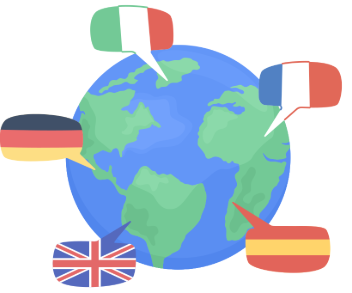 Labai vertiname ir skatinamevartoti visas 24 oficialias ES kalbas. 
Todėl EESRK nariaituri teisę dirbti savogimtąja kalba tiek žodžiu,tiek raštu.
Visos EESRK nuomonės, oficialūs dokumentai ir didžioji dalis skaitmeninio turinio pateikiama visomiskalbomis mūsų Vertimo raštu departamento atsidavusių darbuotojų dėka.
TURITE KLAUSIMŲ?
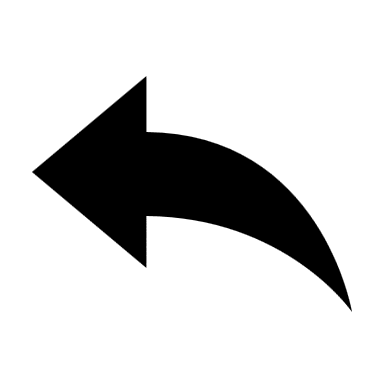 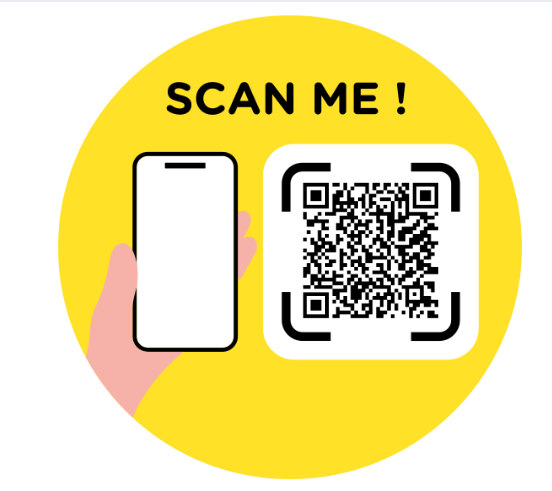 Nuskenuokite vertinimo formos QR kodą
Norite susisiekti? Rašykite mums e. paštu visitEESC@eesc.europa.eu
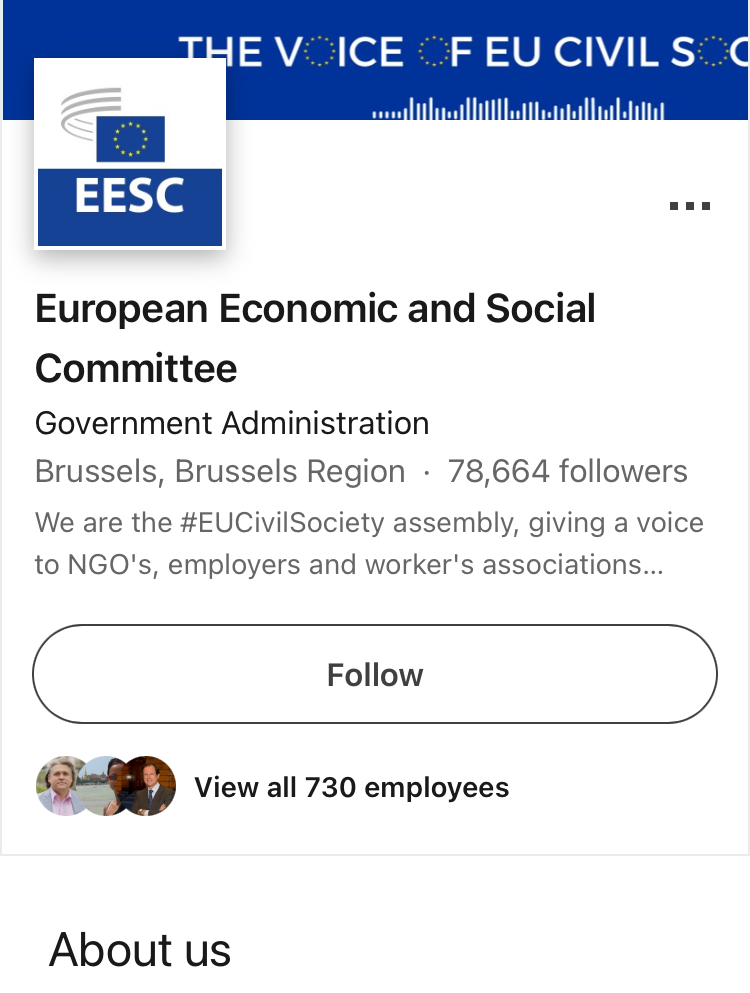 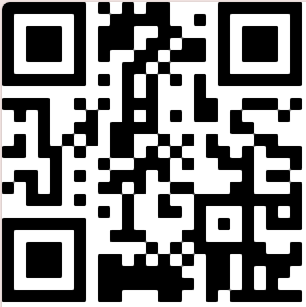 Sekite mūsų naujienas:
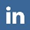 European Economic and Social Committee
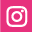 @eu_civilsociety
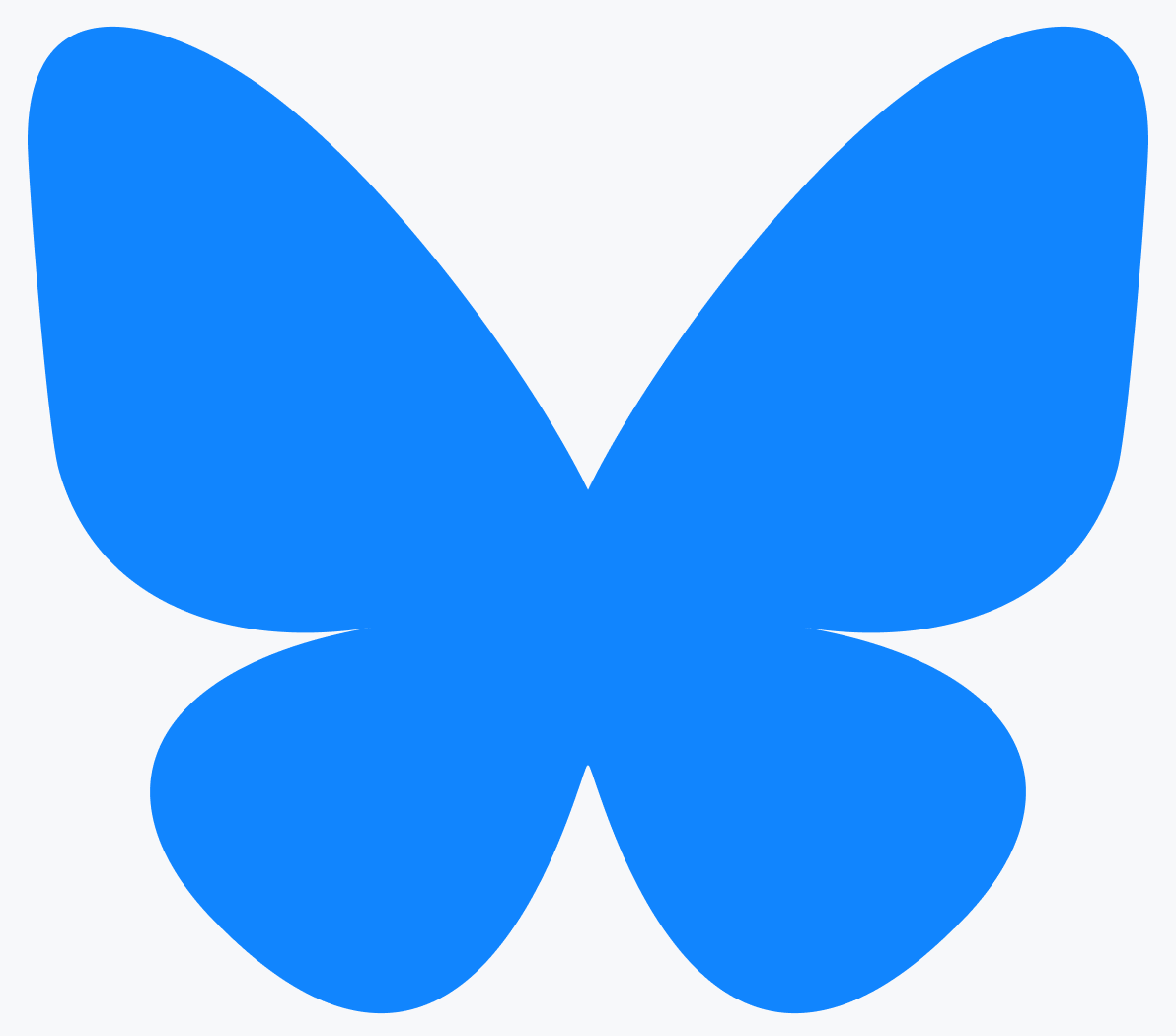 @eesc.bsky.social
EESC - European Economic and Social Committee
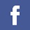 Palaikykime ryšį!
@EU_EESC
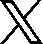 @EurEcoSocCommittee
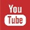 Tolesnis darbas priėmus nuomones
Narių puslapis
Visų dabartinių EESRK narių ir CCMI atstovų sąrašas
Veiksmai, kurių imtasi dėl EESRK nuomonių
Priedas. Papildoma informacija
Plenarinės sesijos
EESRK nuomonės
Kaip stebėti EESRK plenarinę sesiją?
Šiuo metu aktualios nuomonės
CESlink
Bendradarbiaukime!
Nacionalinių ekonomikos ir socialinių reikalų tarybų internetinė bendruomenė
Du kartus per metus EESRK siūlo 5 mėnesių trukmės apmokamas stažuotes skirtingose srityse
Nuomonės rengimo ciklas
Ką mano labui daro Europa?
Kaip rengiamos EESRK nuomonės (vaizdo įrašas)
ES veiksmų poveikis kasdieniam jos piliečių gyvenimui
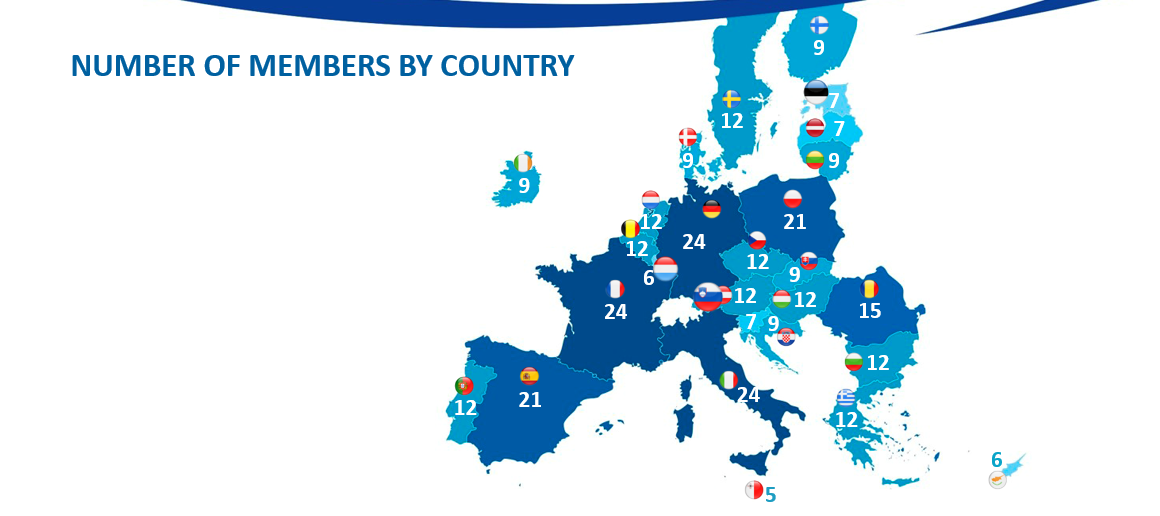 NARIAI PAGAL ŠALIS
Kaip ir kitose Europos institucijose, Komitete atstovavimas geografiniu požiūriu yra proporcinis, t. y. daugiau gyventojų turinčioms šalims atstovauja daugiau narių. 

Todėl daugiausia narių turi Prancūzija, Vokietija ir Italija (24), o mažiausiai – Malta (5).
LYČIŲ PUSIAUSVYRA
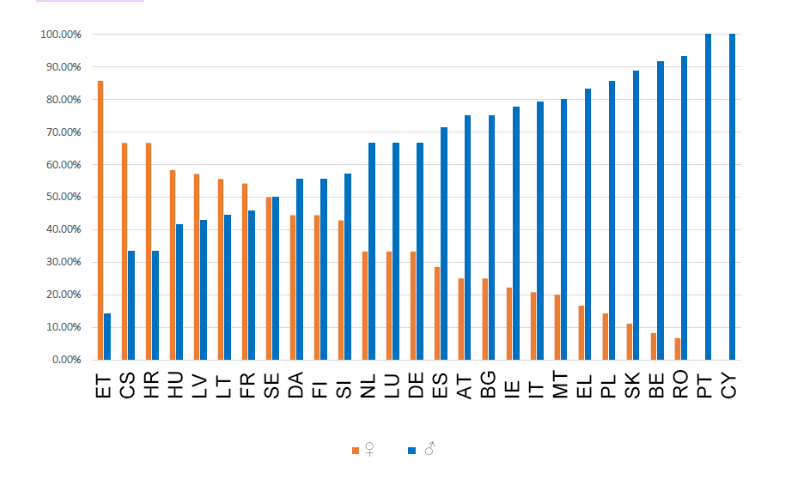 Per 2020–2025 m. EESRK kadenciją užfiksuotas didžiausias moterų narių skaičius nuo 2010 m., kai buvo pradėti rinkti statistiniai duomenys apie narystę. 

Komiteto veikloje dalyvauja daugiau moterų nei bet kada anksčiau: jų dabar yra 33 proc., palyginti su 28 proc. 2015 m. ir 24,70 proc. 2010 m.
KUO EUROPOS SĄJUNGA NAUDINGA JAUNIMUI?
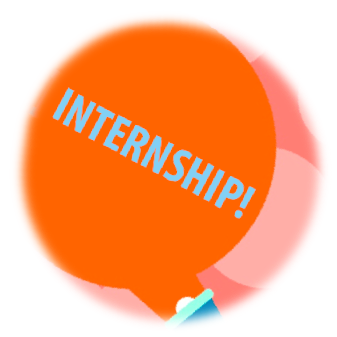 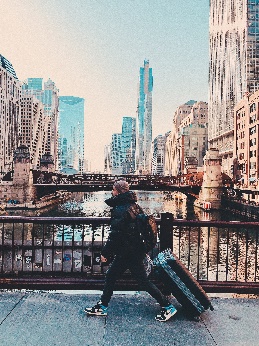 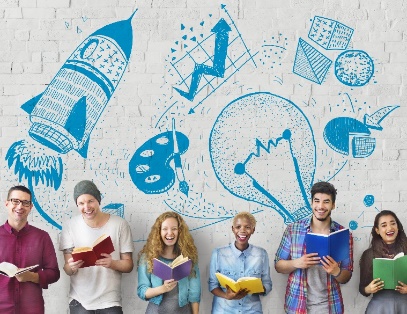 Pažinkite
Norėtumėte dirbti ES institucijose ar kitoje ES šalyje?
Kiekvienais metais ES siūlo apmokamas stažuotes jauniems universitetų absolventams.
Kalbėkite
Galite dalyvauti jaunimo renginiuose, pvz., ES jaunimo dialoge, Europos Parlamento Europos jaunimo renginyje ir „Tavo Europa, tavo balsas!“ Europos ekonomikos ir socialinių reikalų komitete.
Ten Jūsų balsas bus išgirstas!
Dirbkite
Jeigu Jums jau 18 metų, galite bandyti įsidarbinti Europos Sąjungos institucijose. EURES sistema padeda Jums pasiekti darbdavius visoje ES, taip pat Norvegijoje ir Islandijoje.
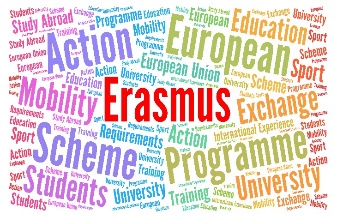 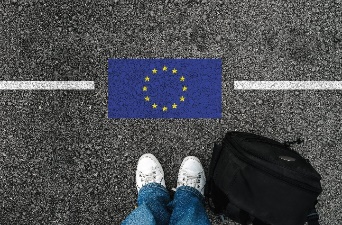 Studijuokite
Turite teisę studijuoti bet kuriame ES universitete tokiomis pačiomis sąlygomis kaip ir universiteto šalies piliečiai.
Programa ERASMUS suteikia Jums galimybę
dalį laiko studijuoti užsienyje.
Keliaukite
Šengeno erdvė be sienų suteikia 400 mln. ES piliečių galimybę laisvai judėti tarp šalių.
Pavyzdžiui, turėdami INTERRAIL traukinio bilietą galite pasiekti daugiau kaip 40 000 vietų 30 šalių.
EESRK JAUNIMO INICIATYVOS
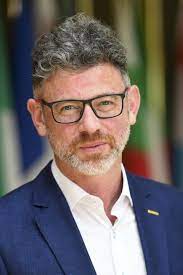 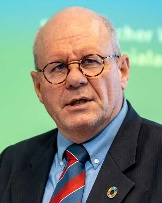 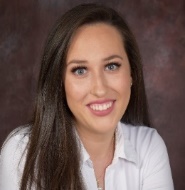 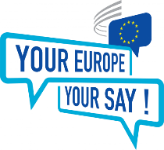 Jaunimo atstovasšalių konferencijoje (COP)
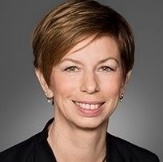 Jaunimo dalyvavimo įvairiais lygmenimis tyrimas
Jaunimo apskritojo stalodiskusijos klimato irtvarumo klausimais
„Tavo Europa,tavo balsas!“
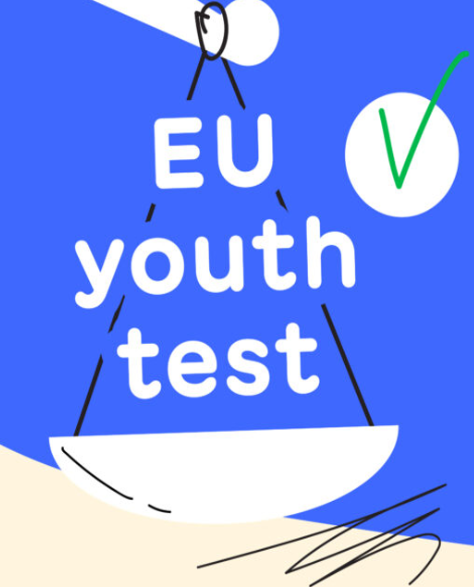 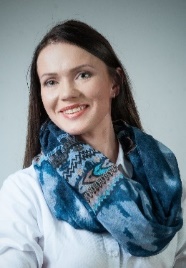 EESRK jaunimogrupė
EESRK atliekamas ES jaunimo testas
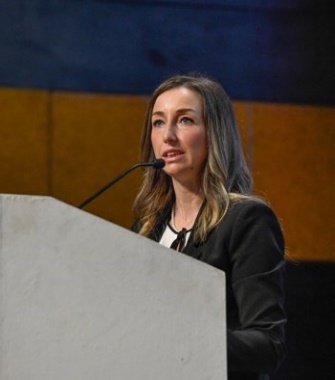 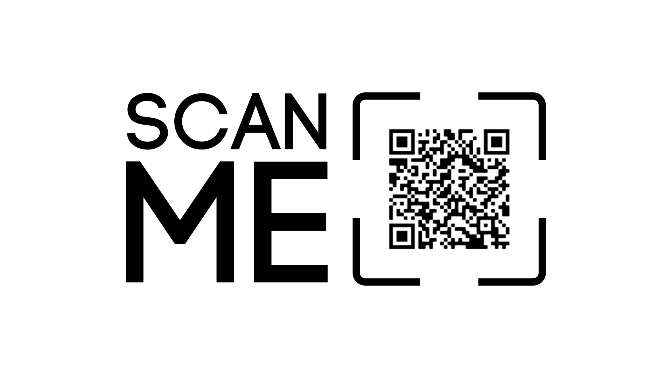 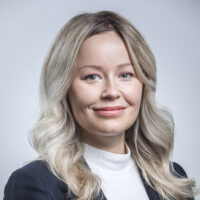 [Speaker Notes: For some years now, the EESC has been working on how to better integrate the voice of young Europeans in its work and in the EU decision-making process in a structured and meaningful way]
EESRK ATLIEKAMAS ES JAUNIMO TESTAS
Jaunimo testas – tai priemonė, sukurta siekiant stiprinti jaunimo dalyvavimą ir integruoti jaunimo aspektą formuojant politiką. Todėl jaunimo atstovai dabar gali dalyvauti rengiant EESRK politines rekomendacijas: 

    dalyvauti posėdžiuose ir klausymuose, 
    teikti rašytines pastabas, 
    stebėti, kaip atsižvelgiama į nuomonę.
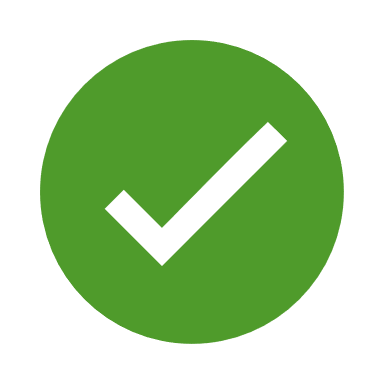 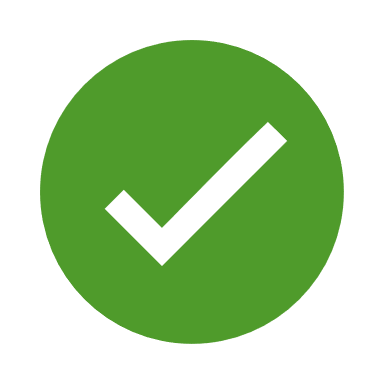 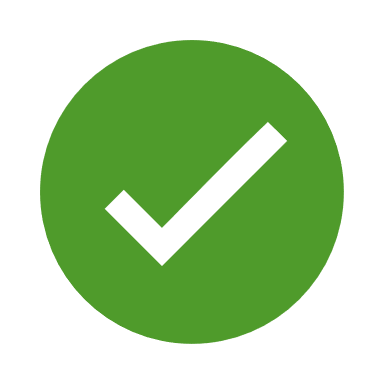 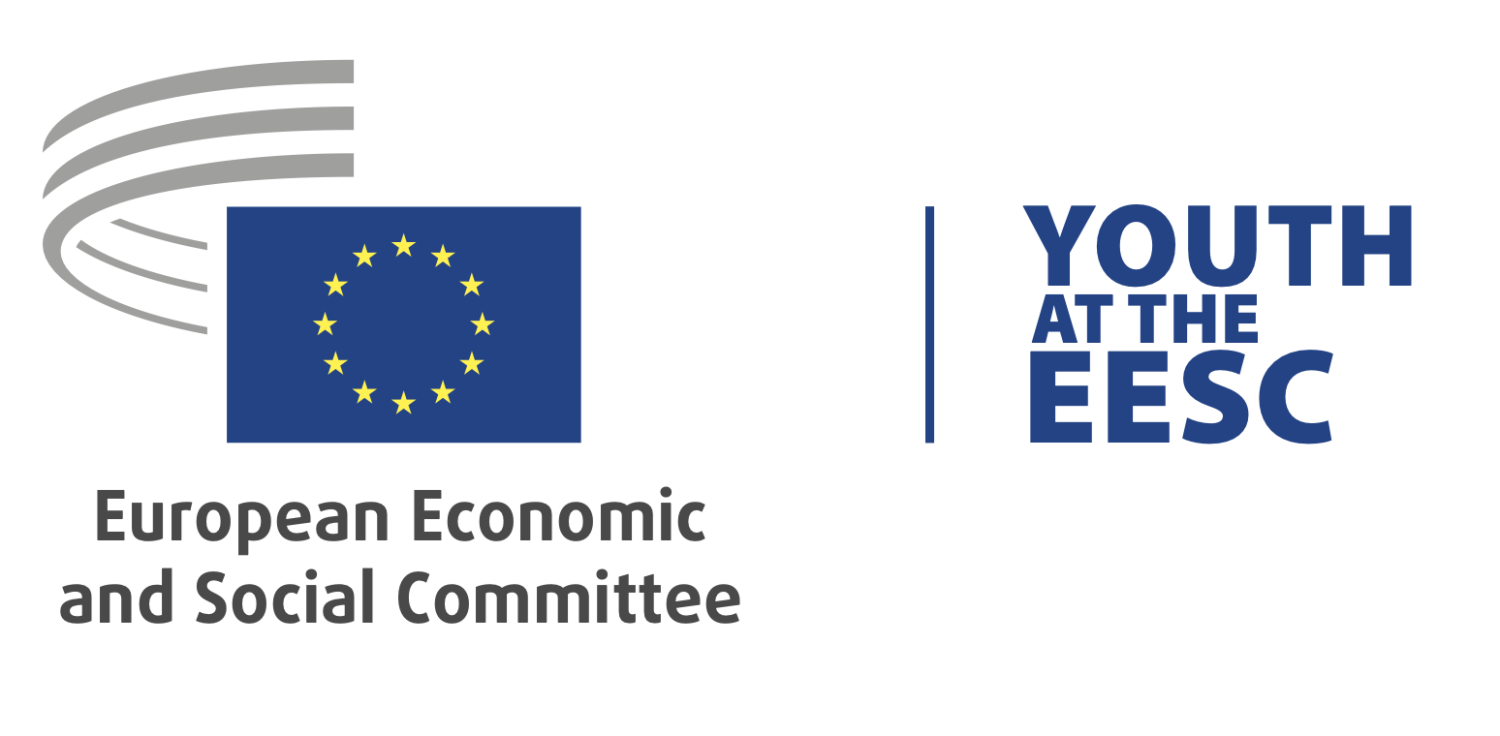 Europos Parlamentas, Europos Sąjungos Taryba ir Europos Komisija, prieš priimdami naujus teisės aktus įvairiose srityse, yra teisiškai įpareigoti konsultuotis su EESRK toliau nurodytose srityse:
energetikos
investicijų
aplinkos
pramonės
transporto
nediskriminavimo ir Sąjungos pilietybės
sveikatos ir saugos
visuomenės sveikatos
žemės ūkio ir žuvininkystės
švietimo, profesinio mokymo, jaunimo ir sporto
socialinės politikos
bendrosios branduolinės 
rinkos
mokslinių tyrimų, technologinės 
plėtros ir kosmoso
užimtumo
ekonominės, socialinės ir teritorinės sanglaudos
transeuropinių tinklų
konkurencijos
mokesčių ir teisės aktų derinimo bendrųjų taisyklių
vartotojų apsaugos
Europos socialinio fondo
laisvo asmenų, paslaugų ir kapitalo judėjimo
PAVADINIMAS
TUŠČIAS ŠABLONAS
ĮRAŠYKITE savo tekstą
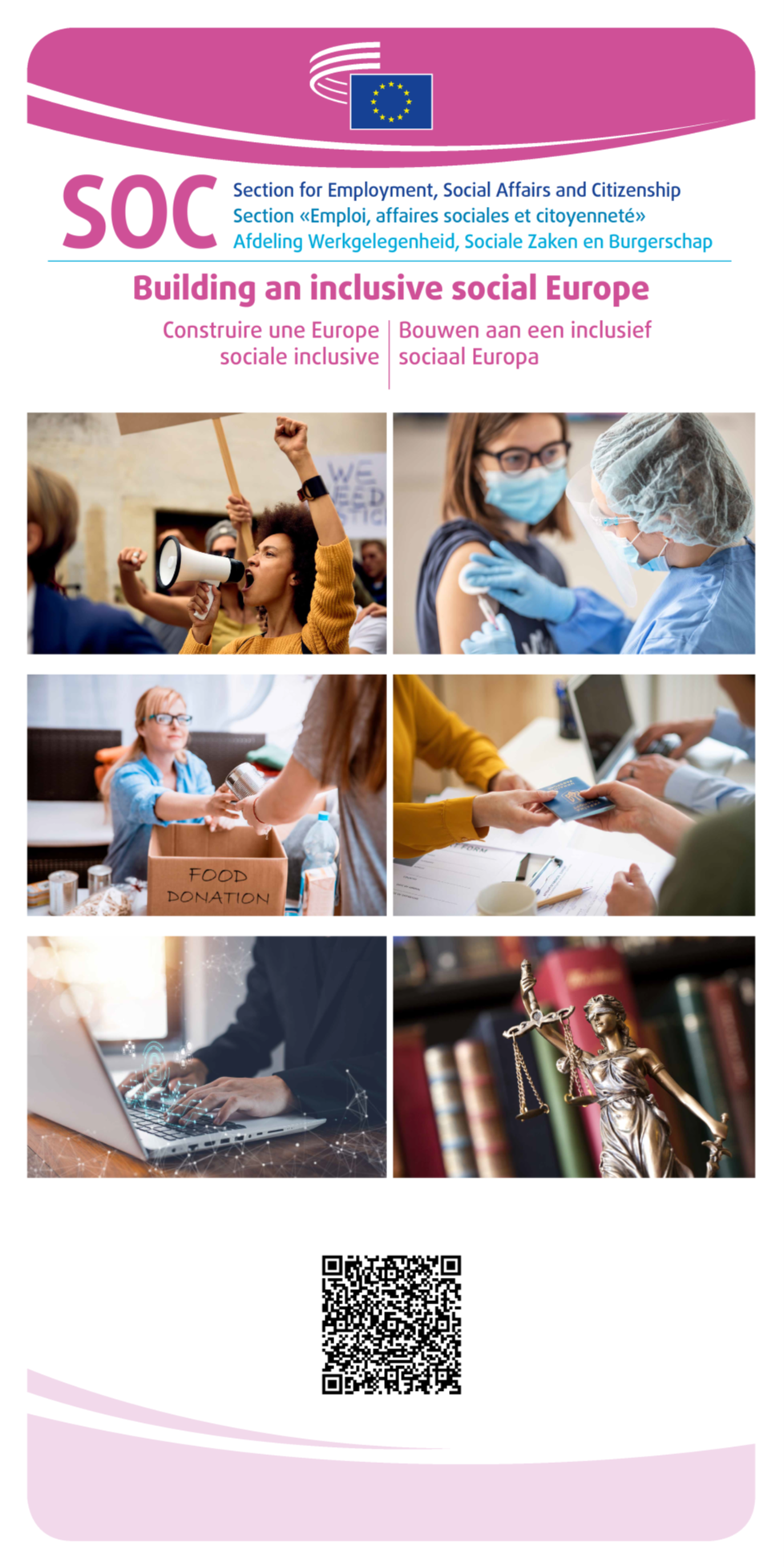 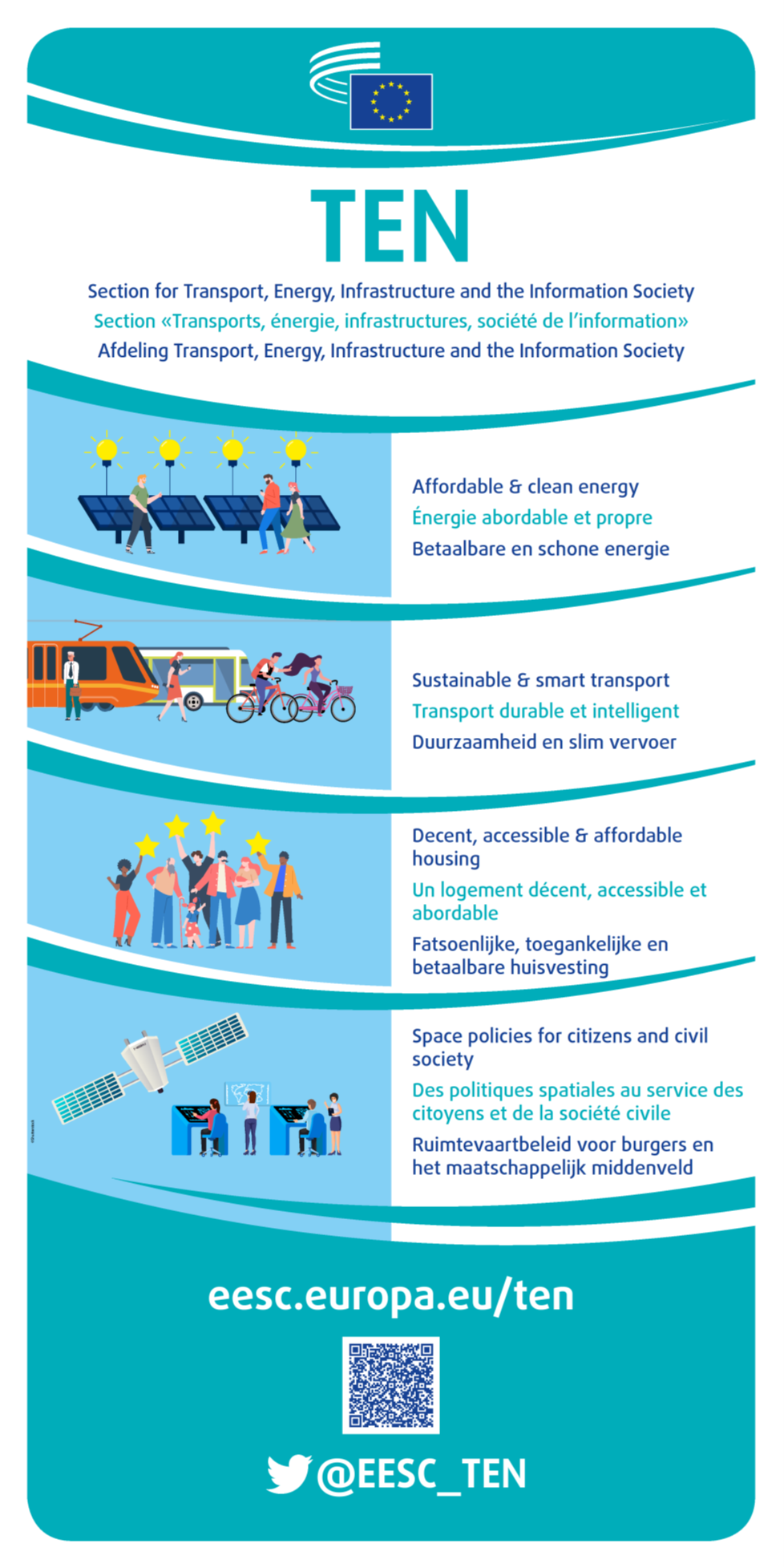 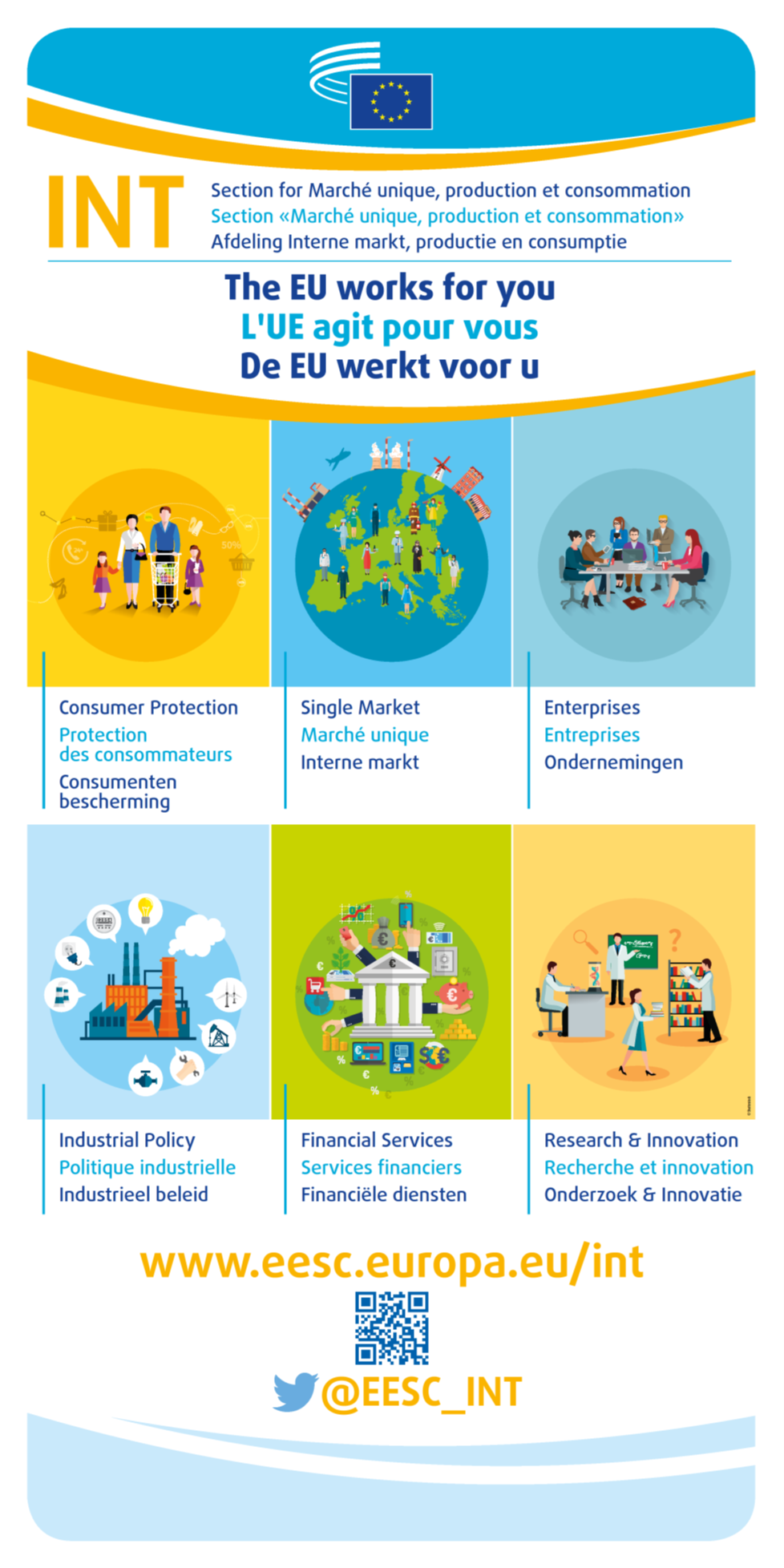 REX
SOC
NAT
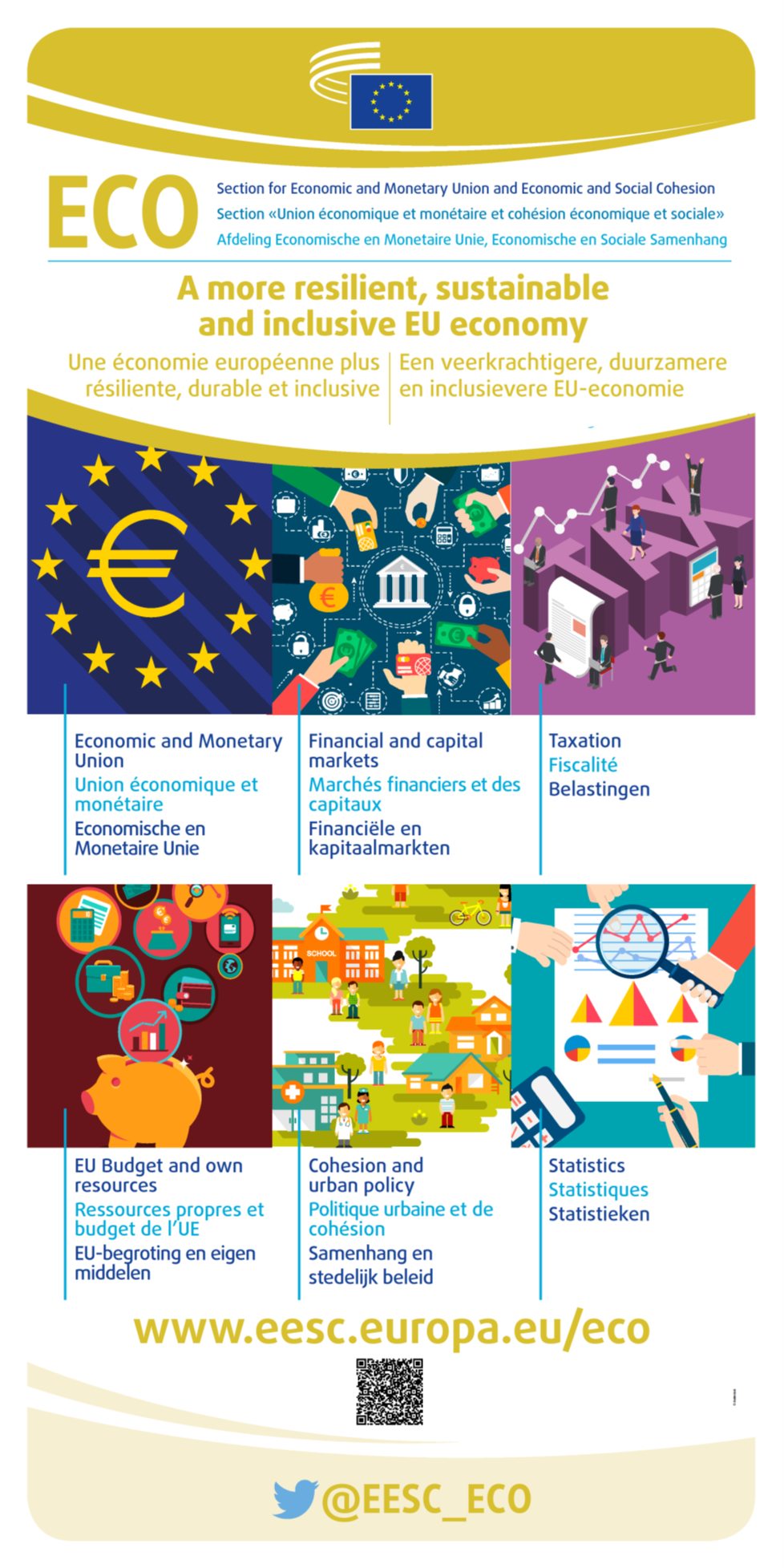 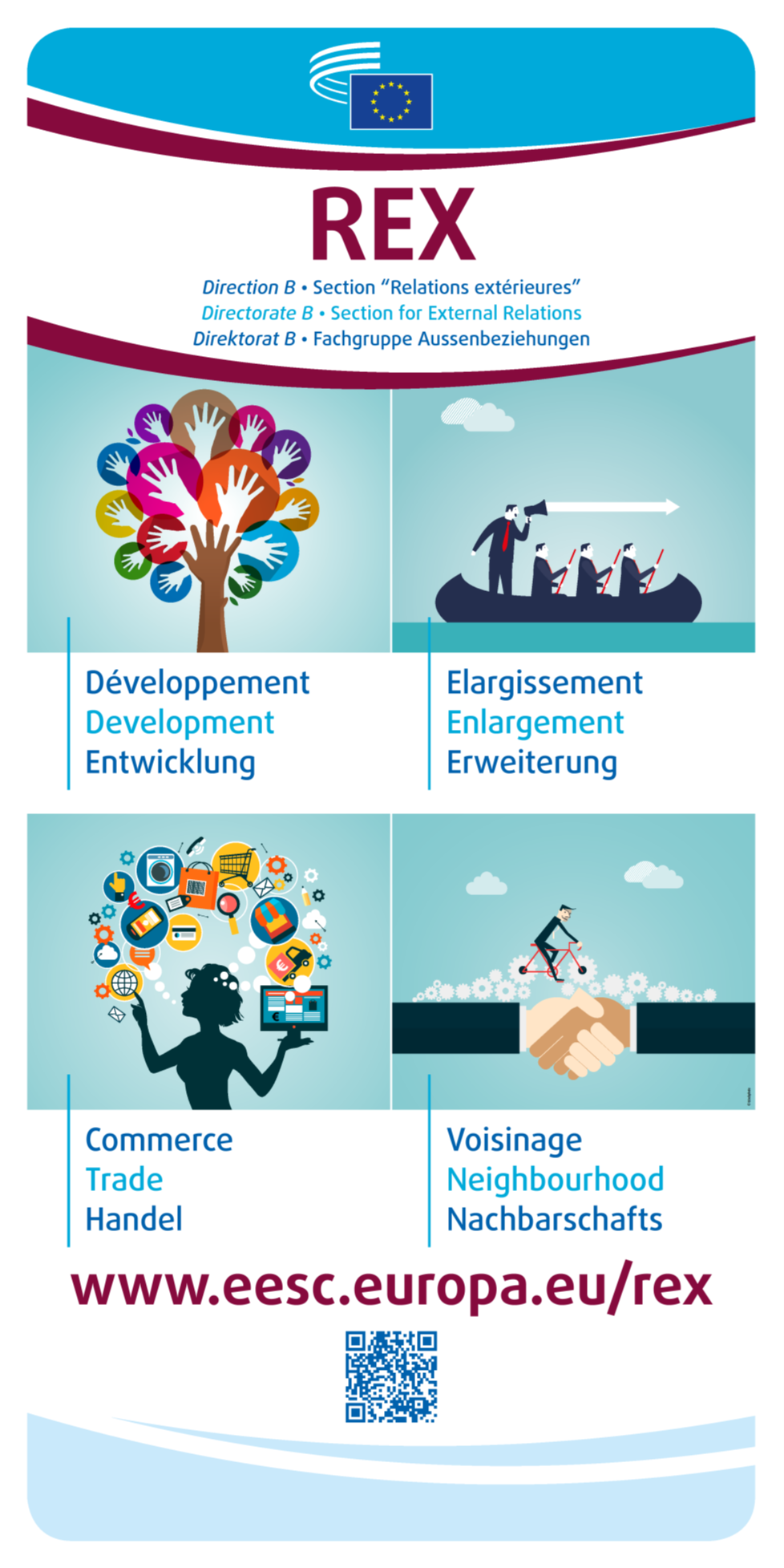 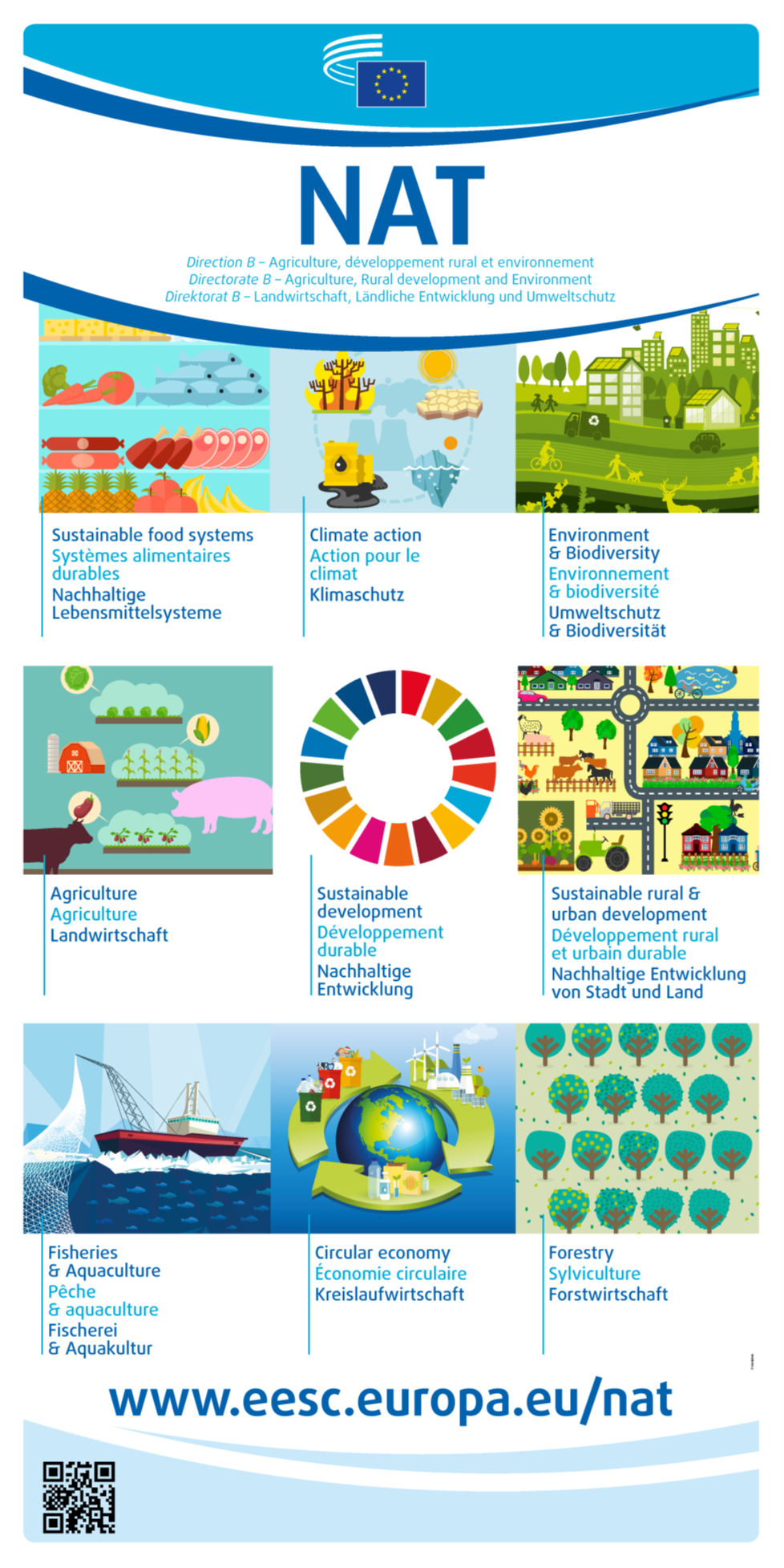 REX
SOC
NAT